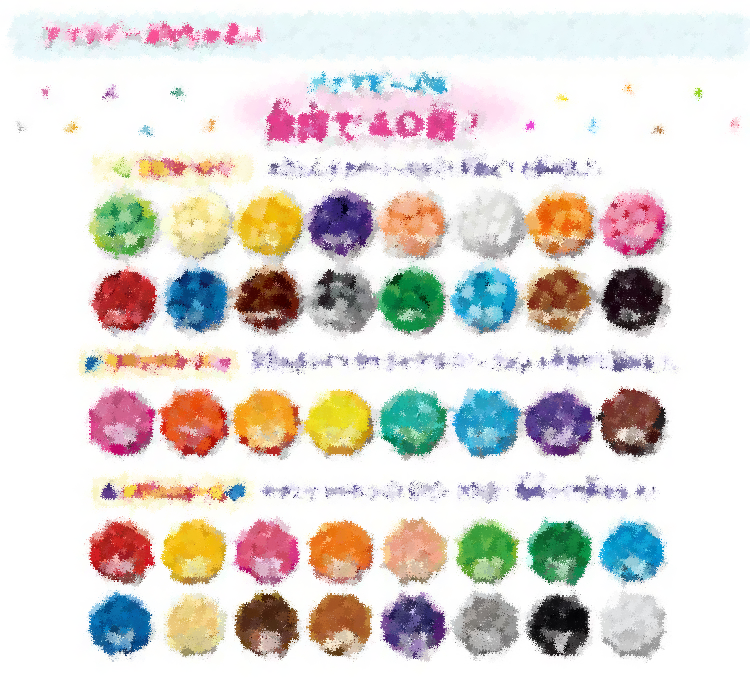 追加購入
 知育玩具アクアビーズ　　　　　　　　　
セットでお得10000粒
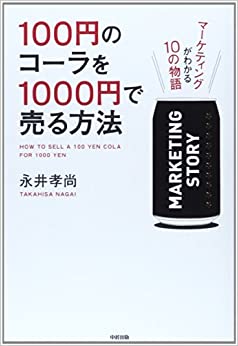 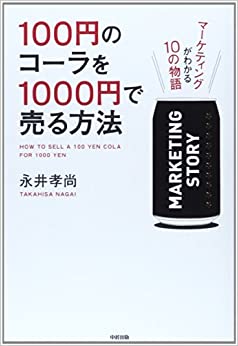 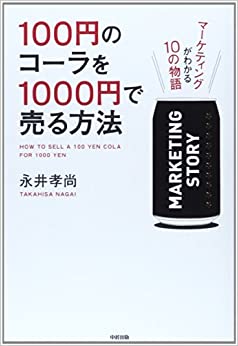 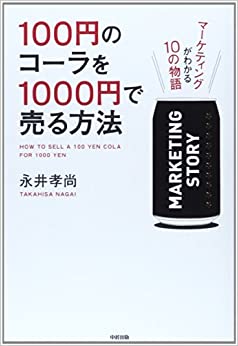 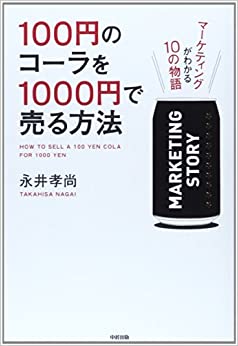 ビジネスの基本戦略を学ぶ
　100円のコーラを　　1000円で売る方法
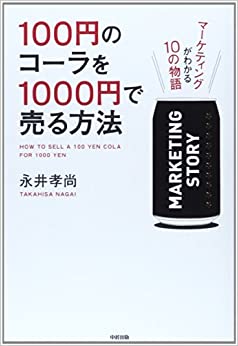 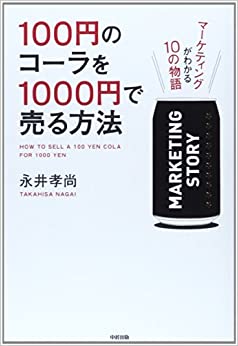 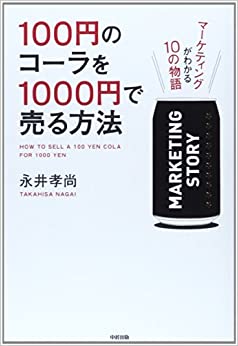 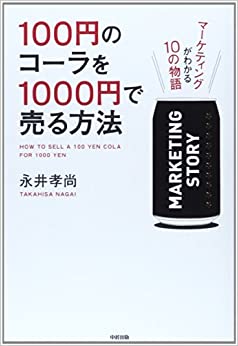 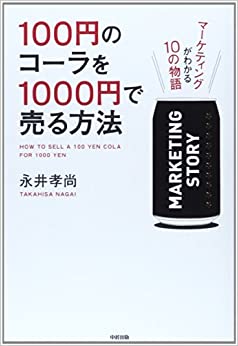 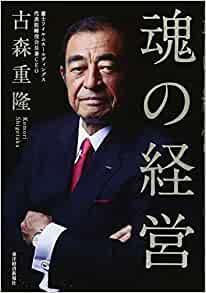 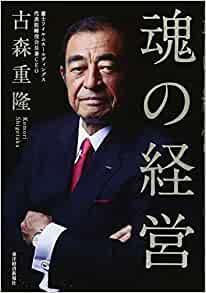 富士フイルムから学ぶ
　魂の経営で学ぶ　　　　　　　　マネジメント
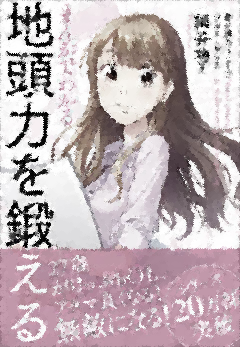 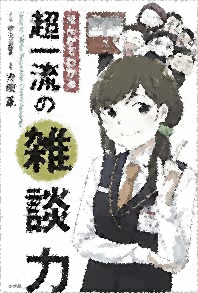 まんがでわかる
　地頭力を鍛える　　　　　　超一流の雑談力
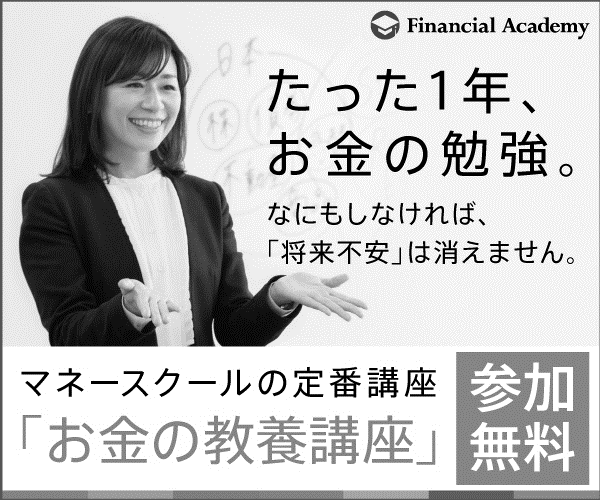 お金の勉強　　無料セミナー6選
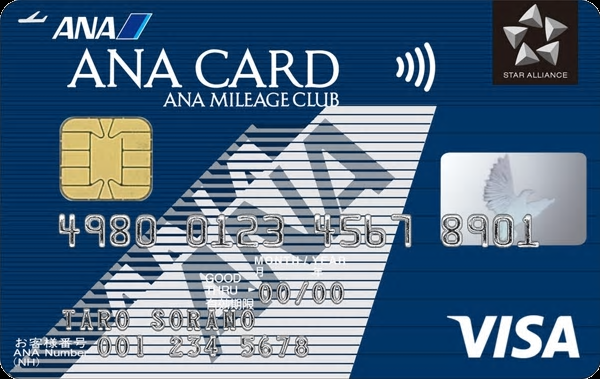 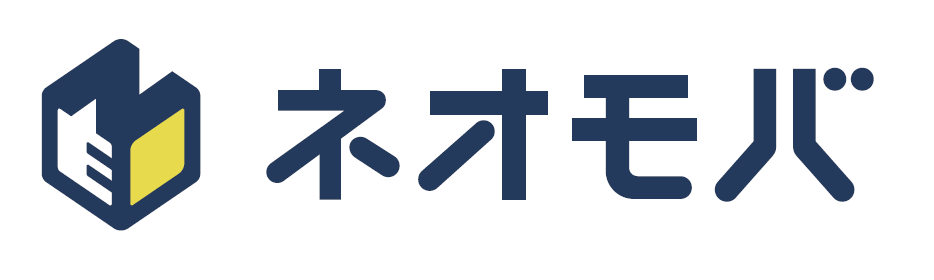 ANAマイルで
　株式投資をしてみた
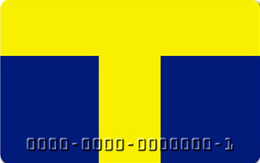 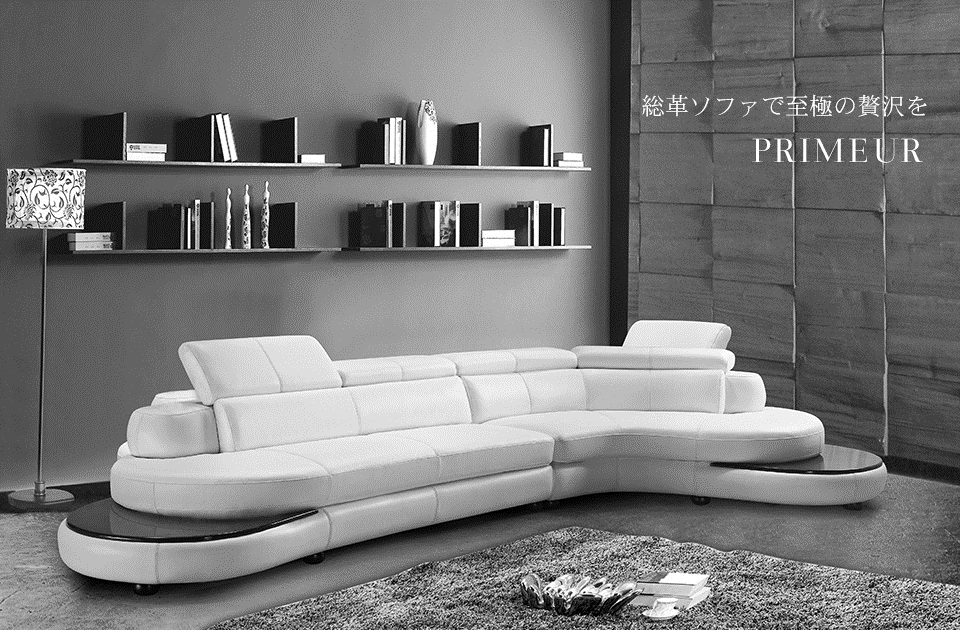 Rounded Leather Sofa
　『NUOVO』で　　　極上の時間を過ごす
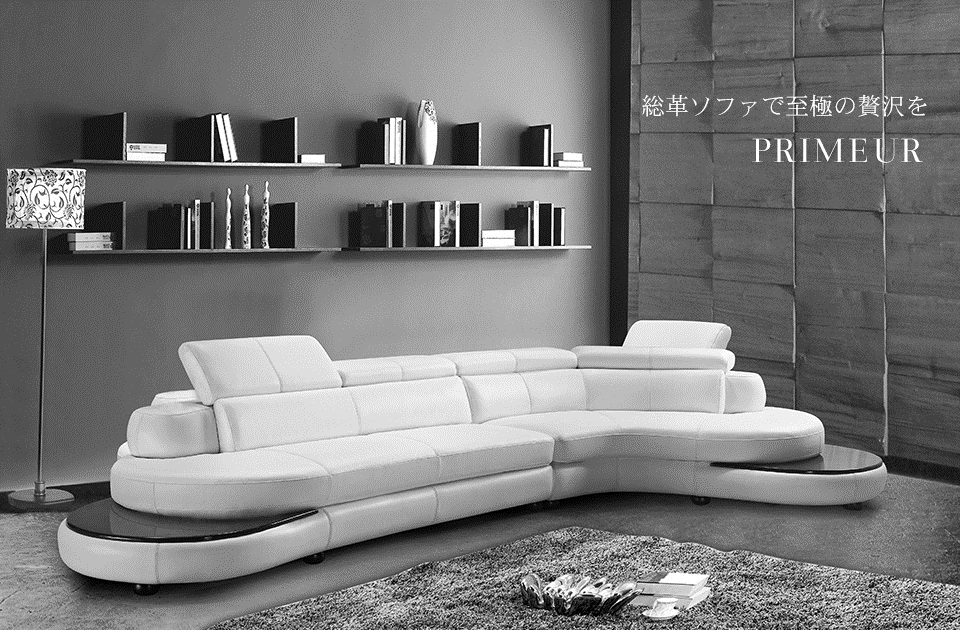 Rounded Leather Sofa
　『NUOVO』で　　　極上の時間を過ごす
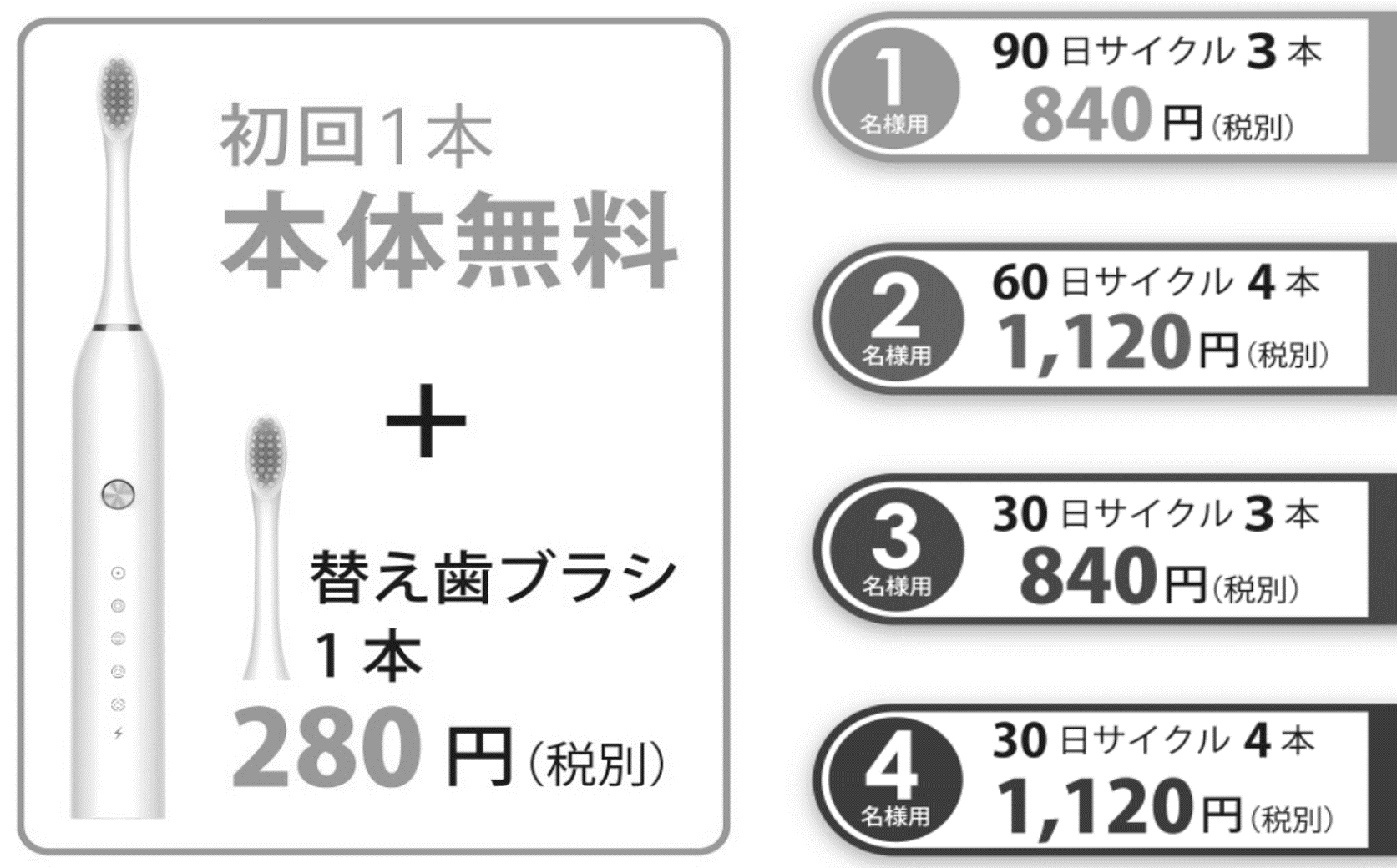 月280円
　電動歯ブラシ革命! 　　GALLEIDO DENTAL MEMBER　　　　　　　　　　　　
　　　　　　　　　　　　　サブスク
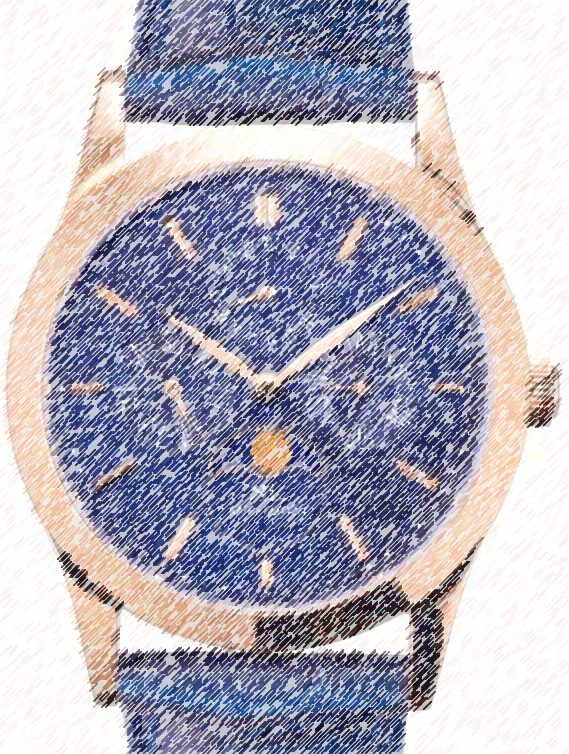 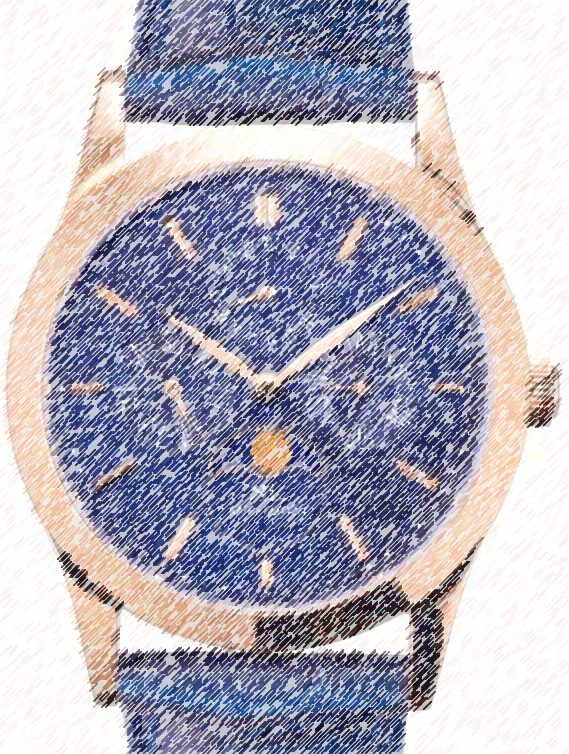 予算5万円のオススメ腕時計

～セイコー・カルレイモン・ハミルトン・LOBAR～
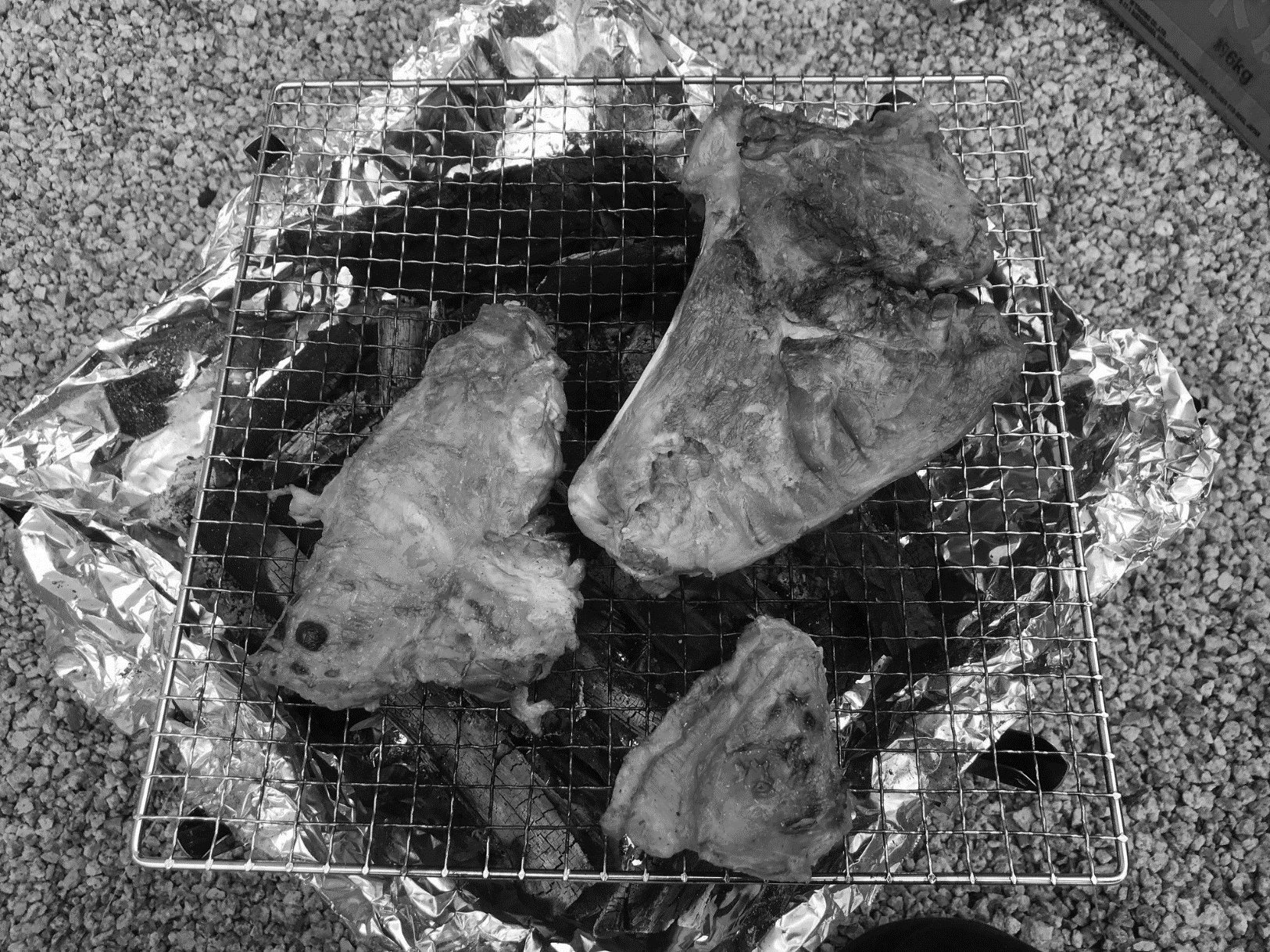 初心者
　 はじめてのBBQ
　　私が買ってよかったもの　　　　　　　　　　　　　
　　　　　　　　　　　　　　ＢＢＱ
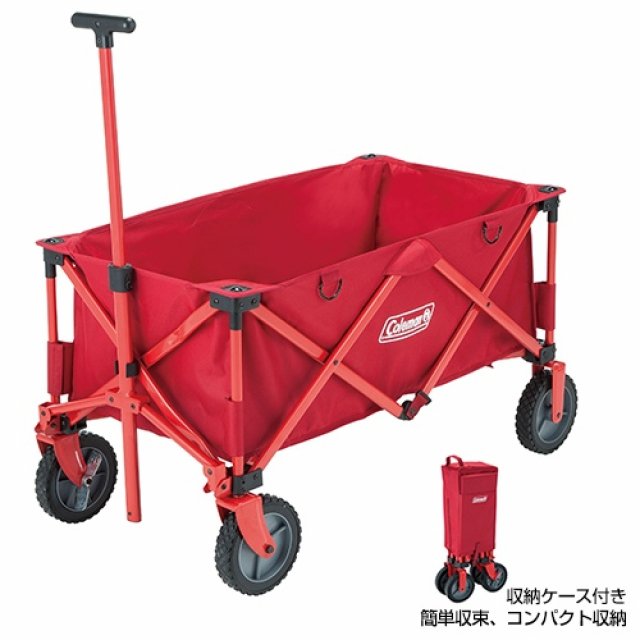 ＤＩＹ試行錯誤
　ホスクリーンを
　　　　　設置してみた　　　　　　　　　
失敗談あり
ＳＢＩ証券
Ⅴポイントで
　　つみたてＮＩＳＡ分を　　
　　　　　　　　　支払ってみた　　　　　　　　　　
クレカ払い
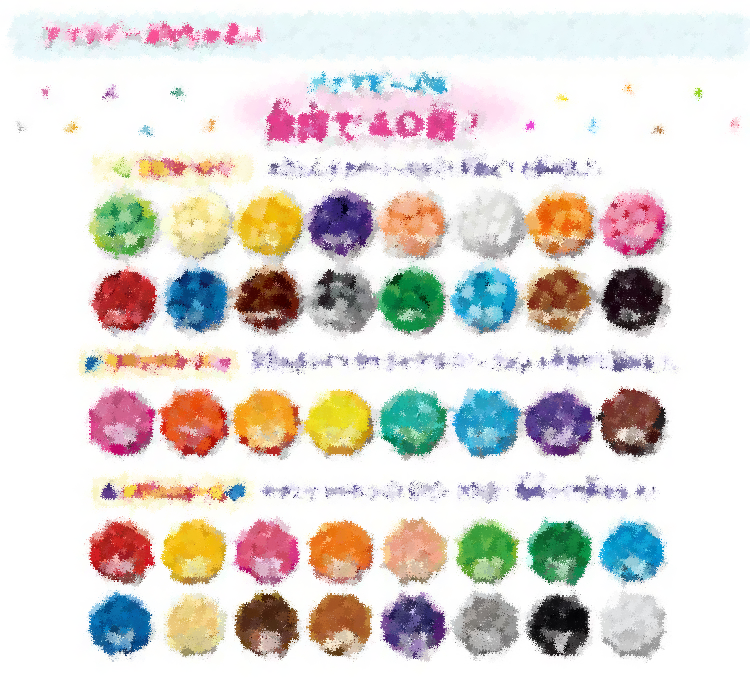 ４～６歳
 知育玩具アクアビーズが　　
　　　　　　　　　　　 ステキ！　　　　　　　　　
誕生日プレゼント
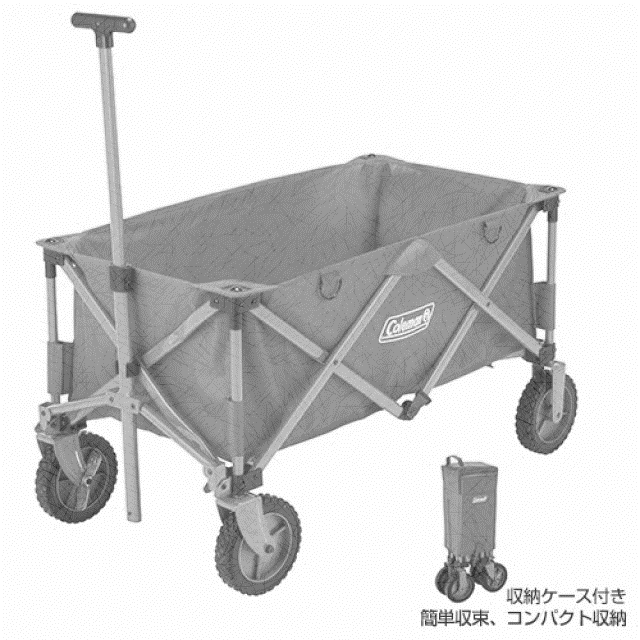 ４社比較
　　オススメの
　　　　　　アウトドアワゴン　　　　　　　　　　
Coleman/Logos/CAPTAIN STAG/WAQ
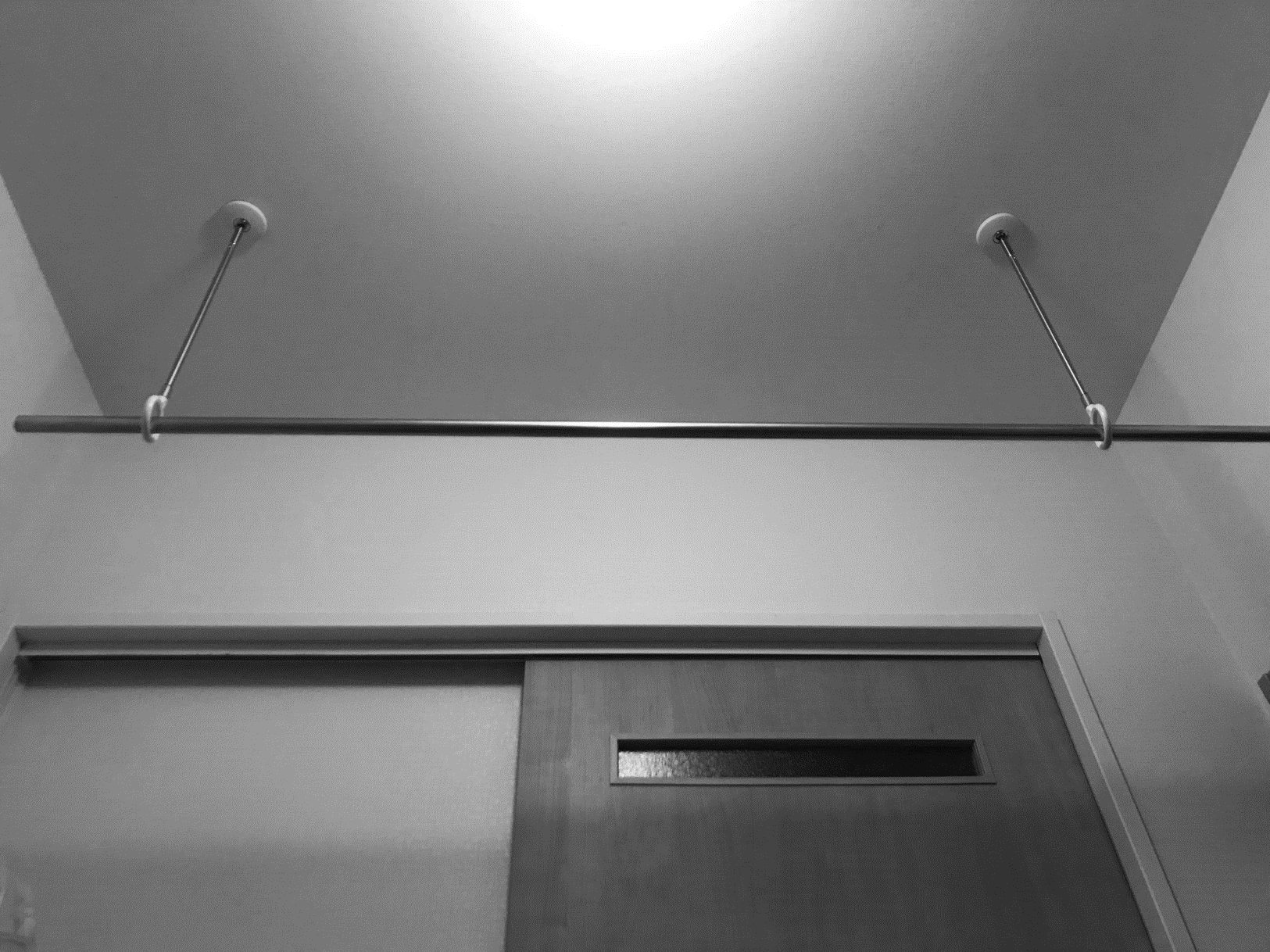 ＤＩＹ試行錯誤
　ホスクリーンを
　　　　　設置してみた　　　　　　　　　
失敗談あり
コロナの感染者数、
　　　　　　なぜ対数グラフ⁉
指数関数ってなんだっけ⁉
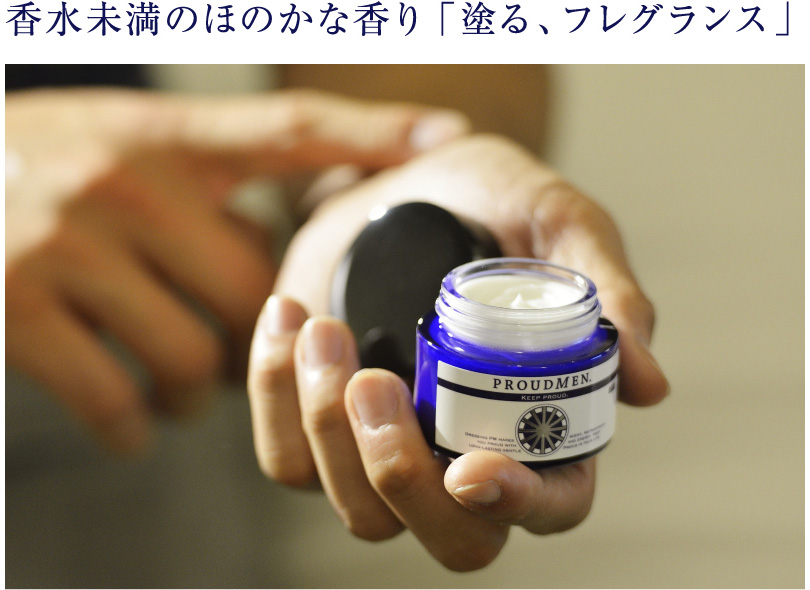 オススメ
　プラウドメングルーミングバーム
　(グルーミング・シトラスの香り)
　を使ってみた感想　　　　　　　　　
香りよし
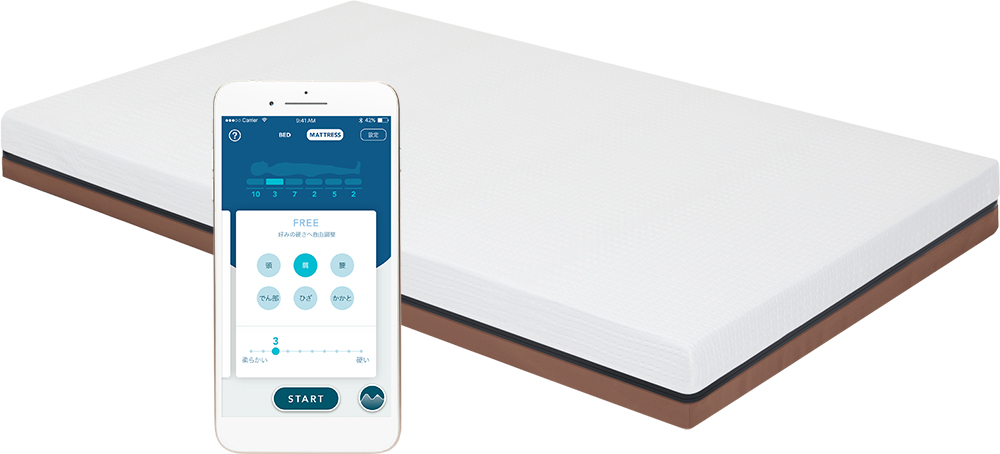 快適
パラマウントベッドの
　　　　　　　　　　　 マットレス　　　　　　　　　　
かたさ調整可能
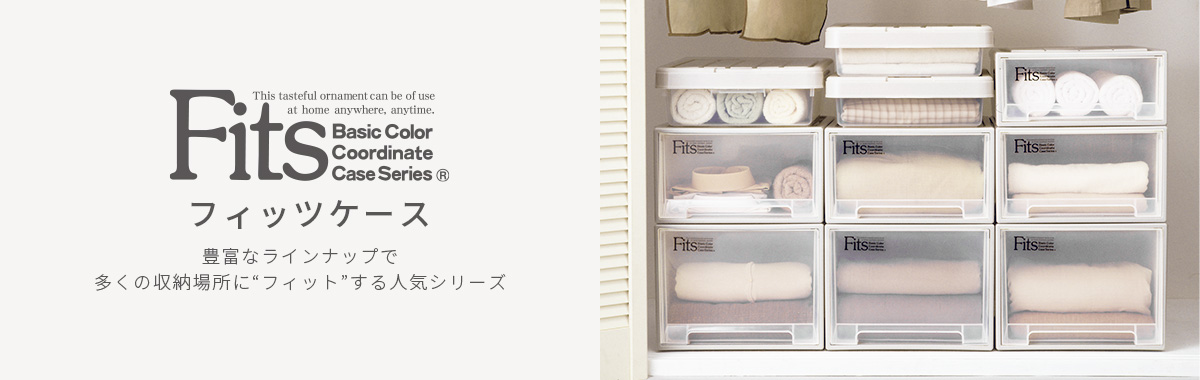 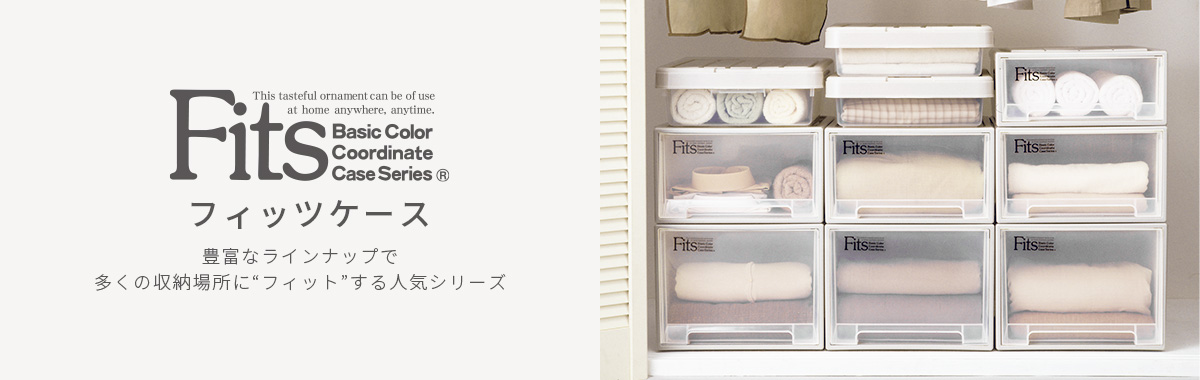 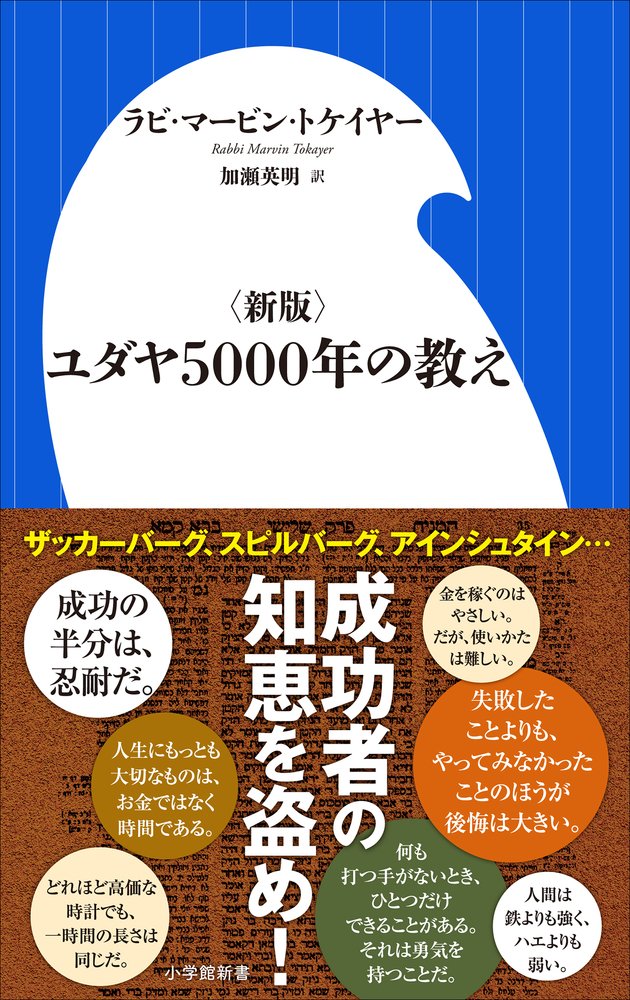 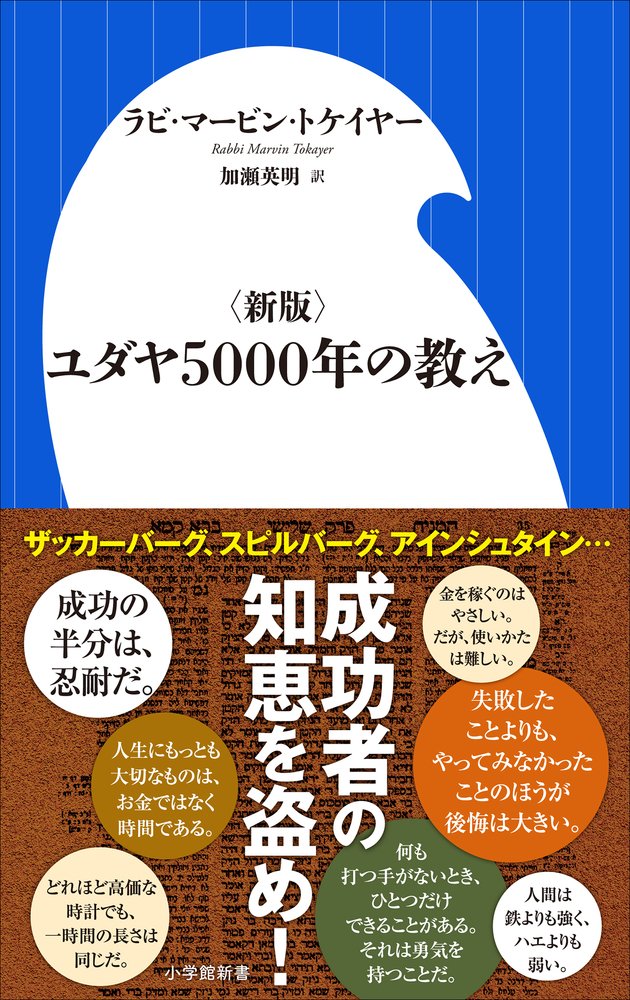 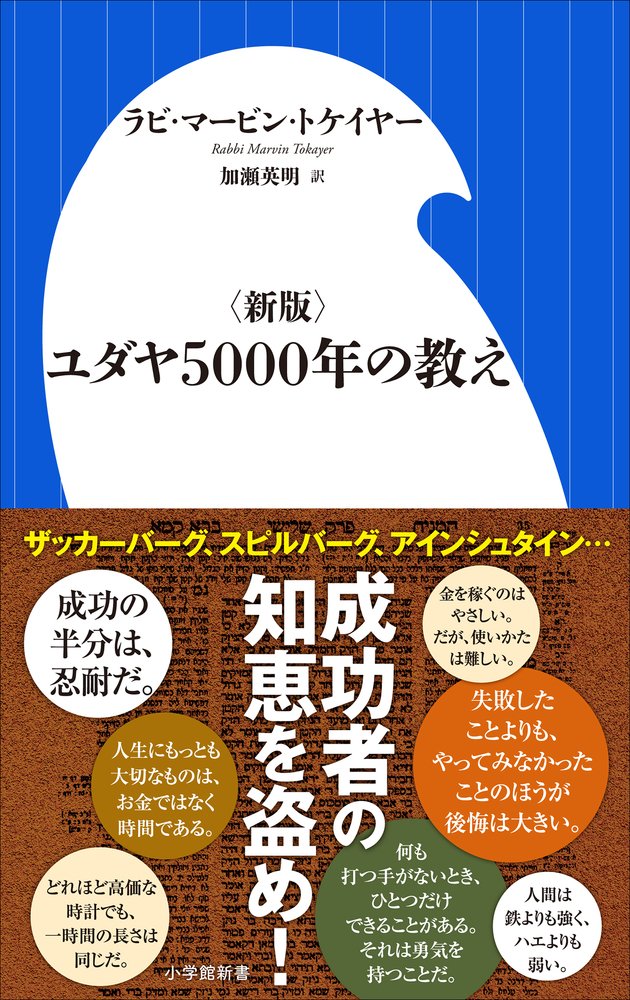 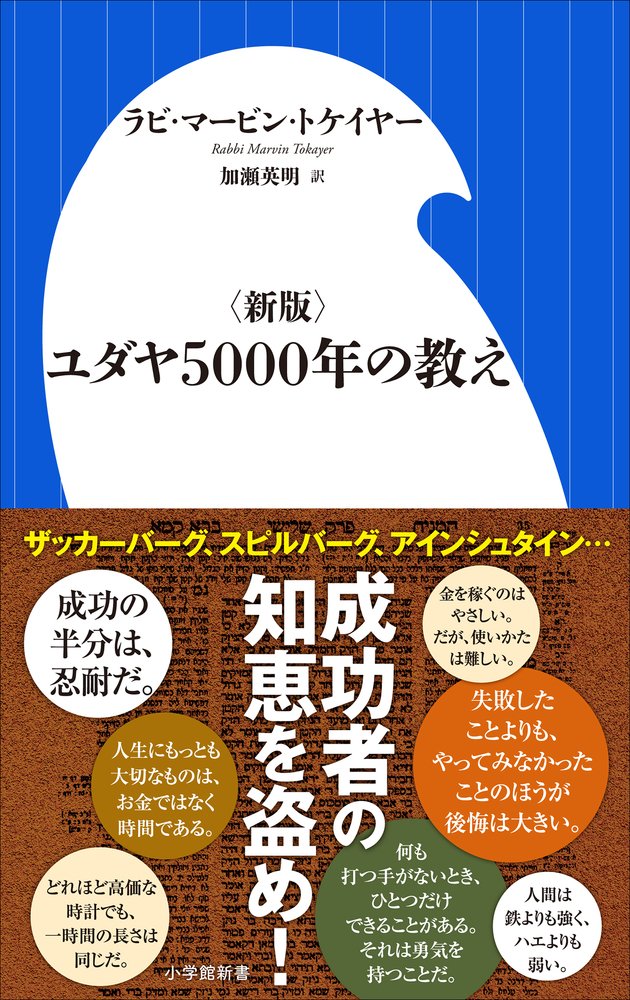 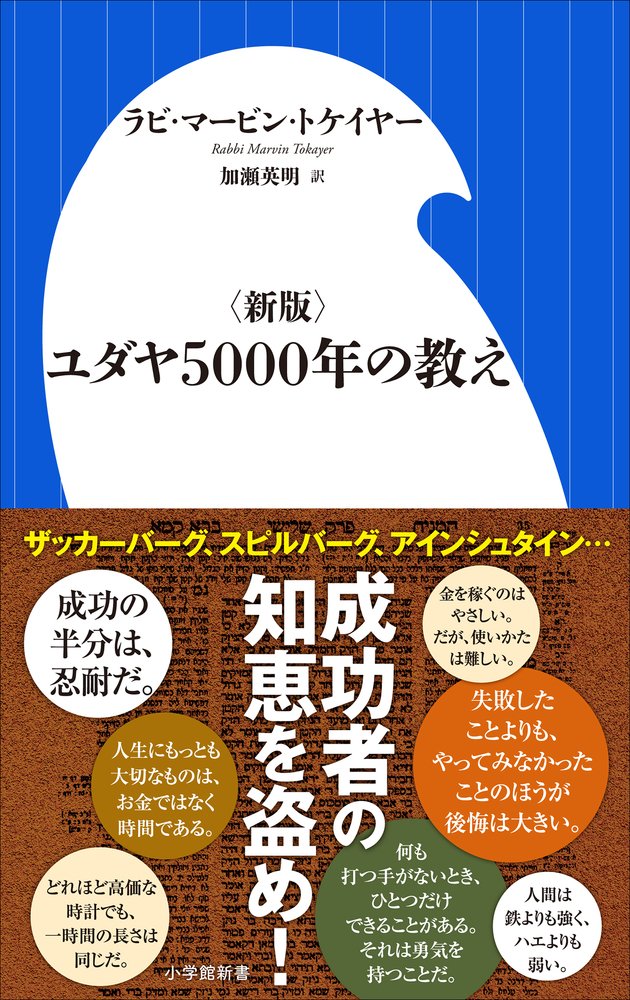 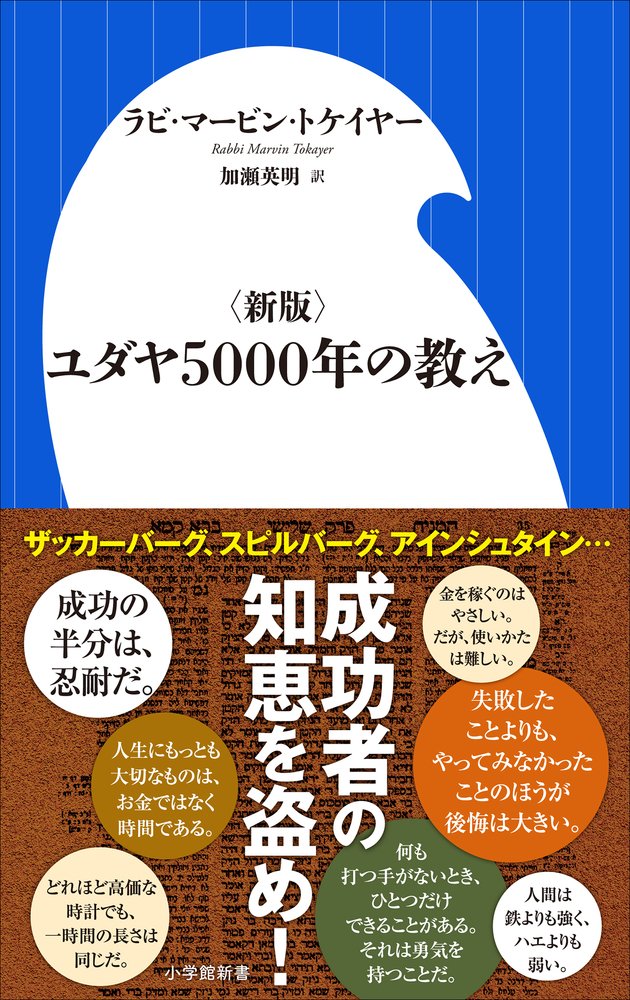 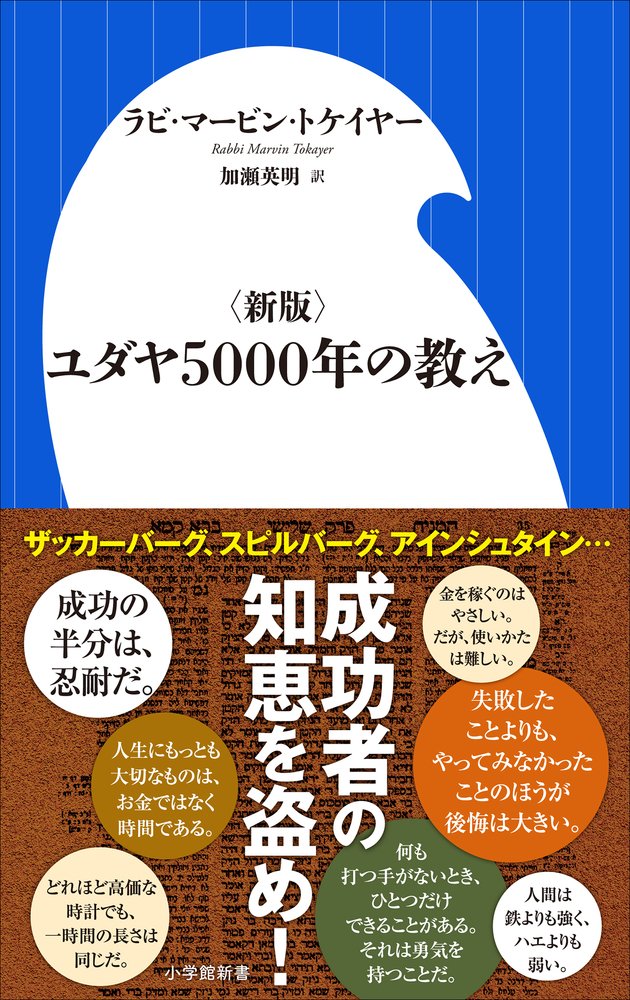 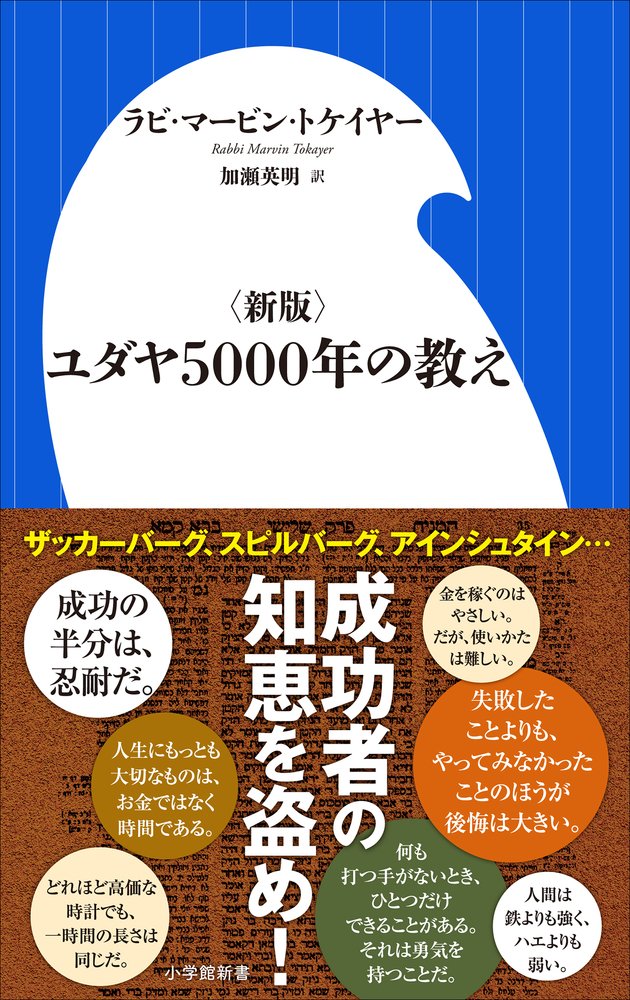 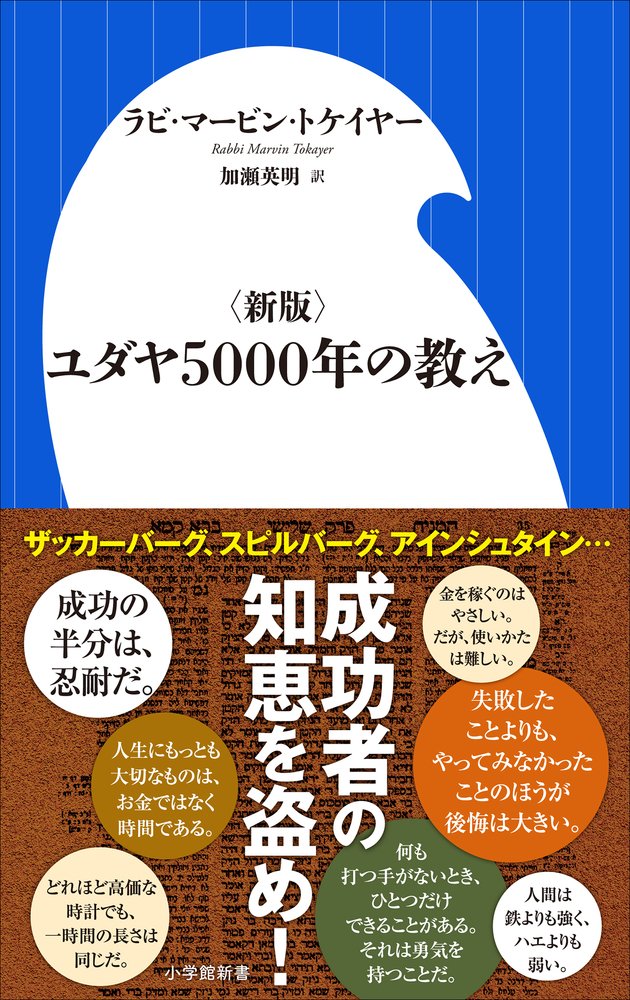 タルムード
　ユダヤ５０００年の教え　　　　　　　　　　
旧約聖書
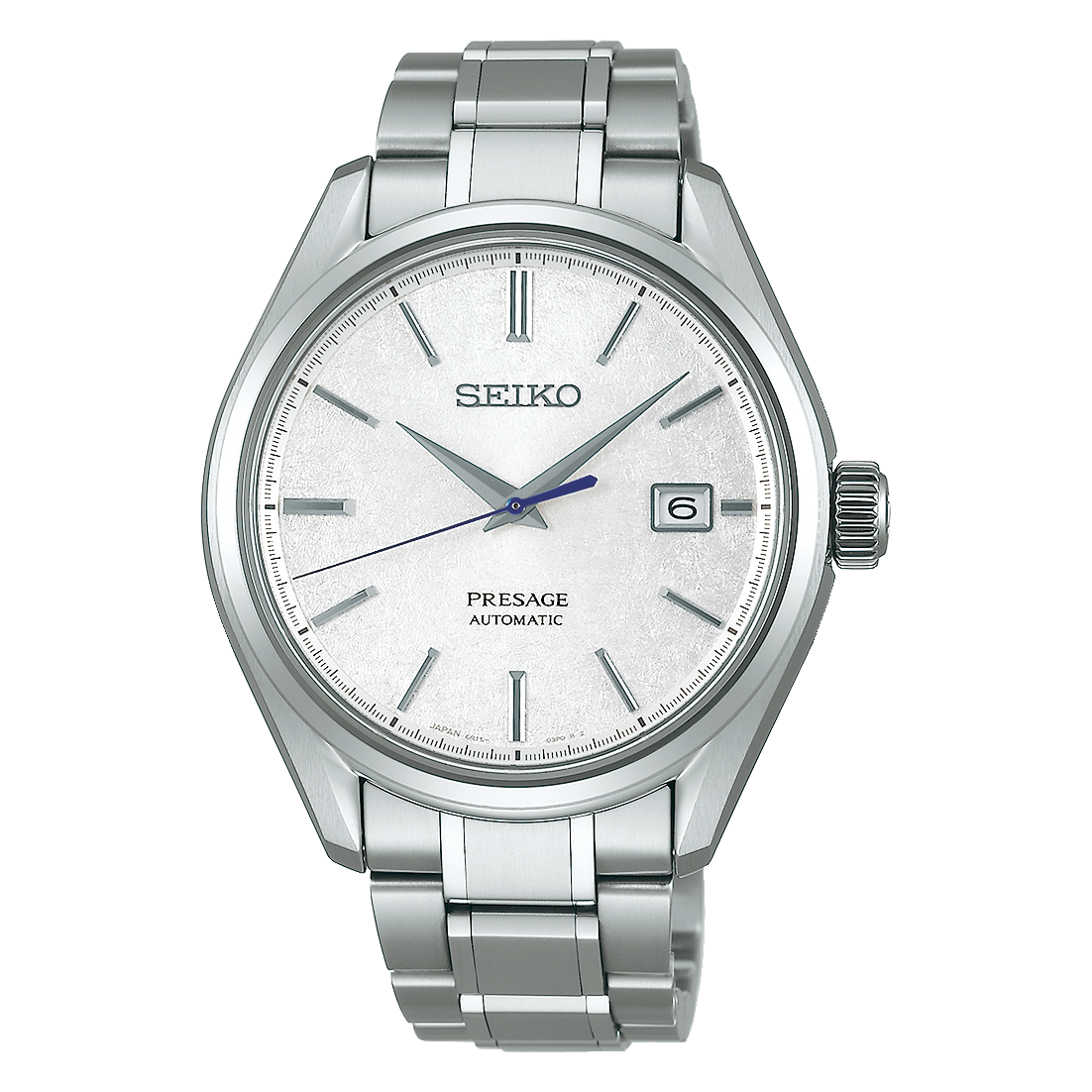 Baby GS
 SEIKO PRESAGE     
           SARX055の魅力　　　　　　　　　　
Snow Flake
もっと便利に！

　２枚目の楽天カード作成
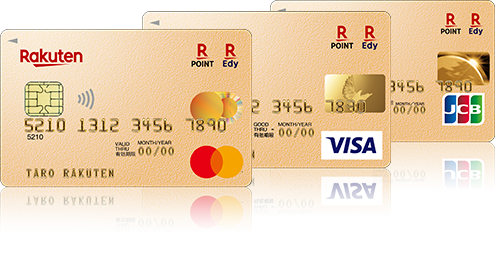 さようなら楽天ゴールドカード！されど来ない楽天カード！！

　楽天カード切替経緯と
　　　　　　　　　　　　注意点
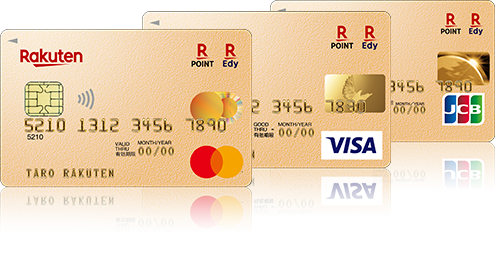 こんなことを思う日々

　いつか花咲く話
　　　　　　　　　　　　　　　　　　　　　　　　　　　　　　　　　　　　　　　　　　　・・・たぶん
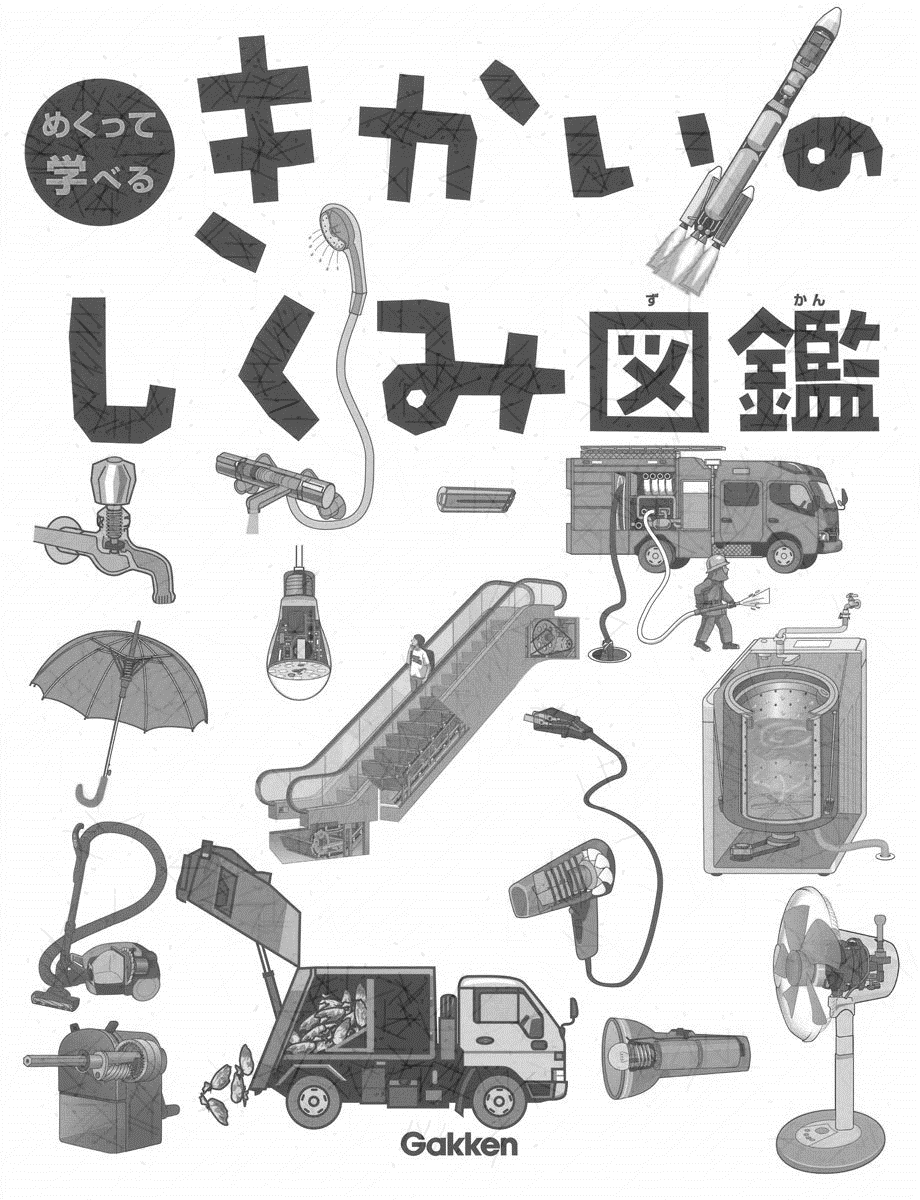 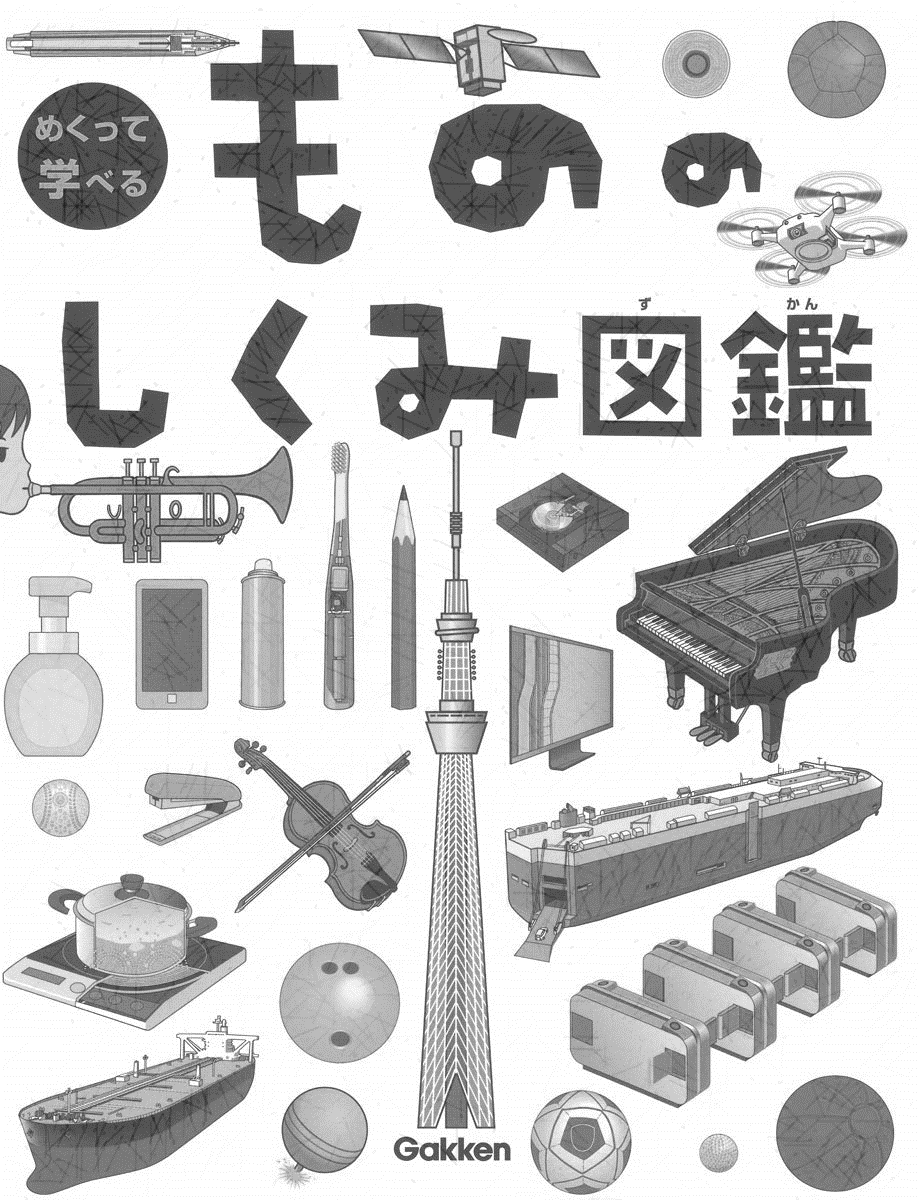 知的好奇心の充足！！

幼稚園児からの
　　　おすすめ図鑑
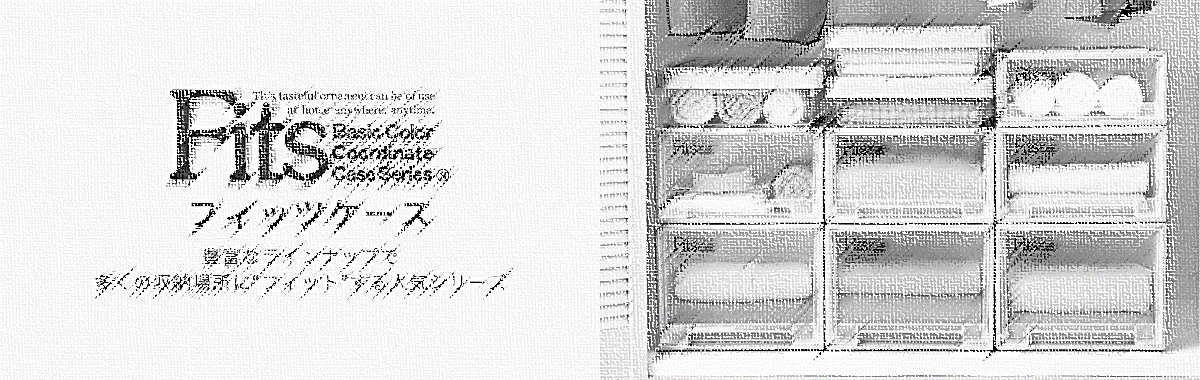 コスパ最強！！

天馬TENMA
Fitsフィッツケース
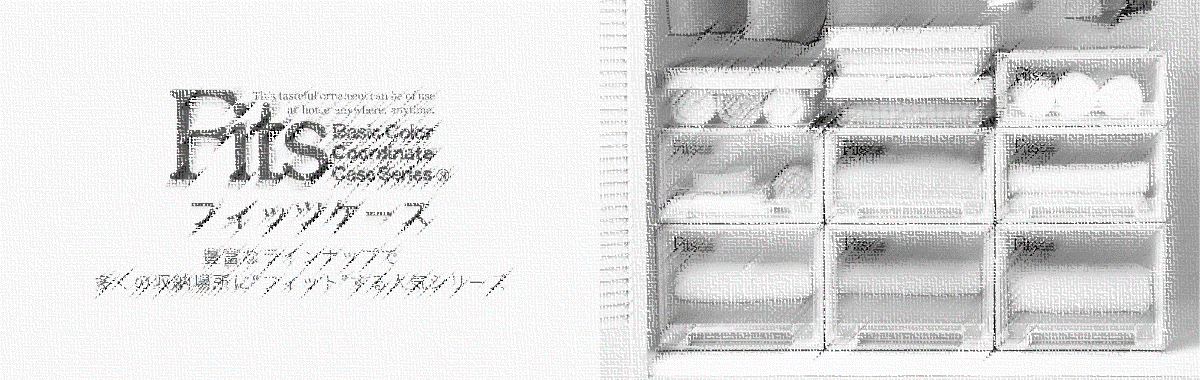 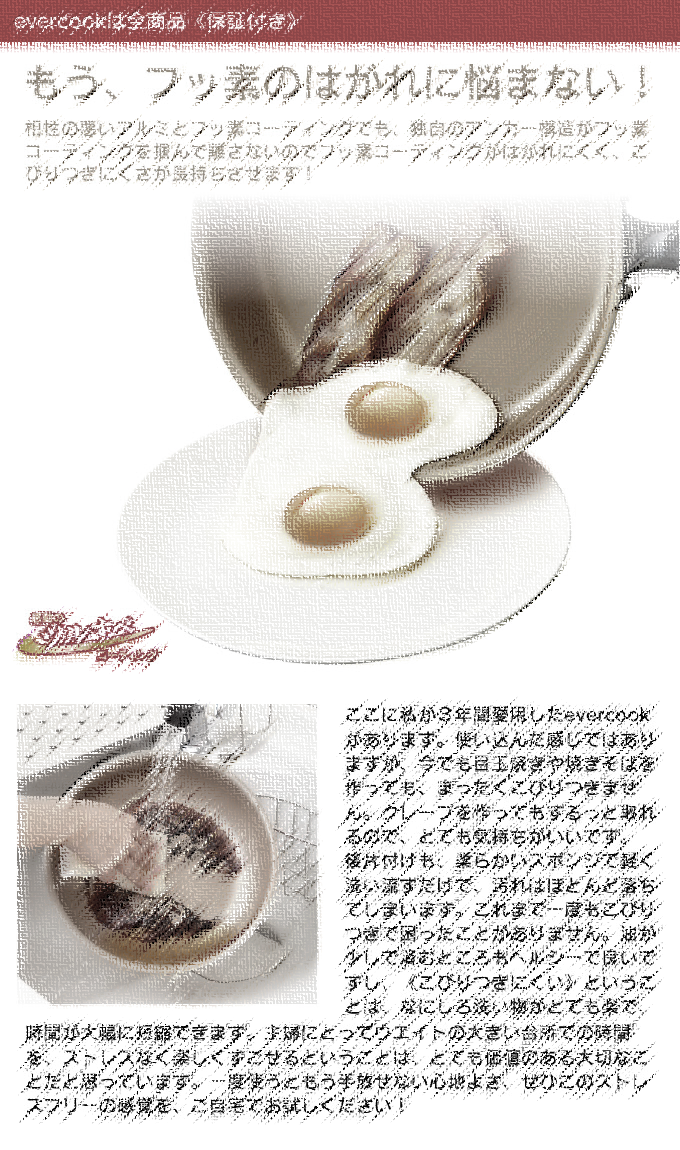 コスパ最強！！

evercook
ずっと使いたくなる　　　　　　　　　フライパン
必見！！

楽天ゴールドカード切替後に必要なこと
～楽天証券・クレカ決済～
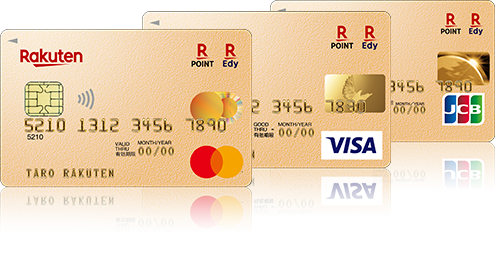 悲報！改悪！
さよなら楽天ゴールドカード！！

楽天カード切替後に
必要なこと
～楽天証券・クレカ決済～
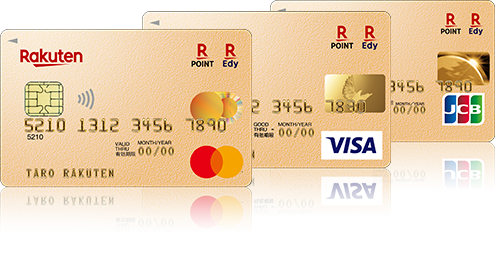 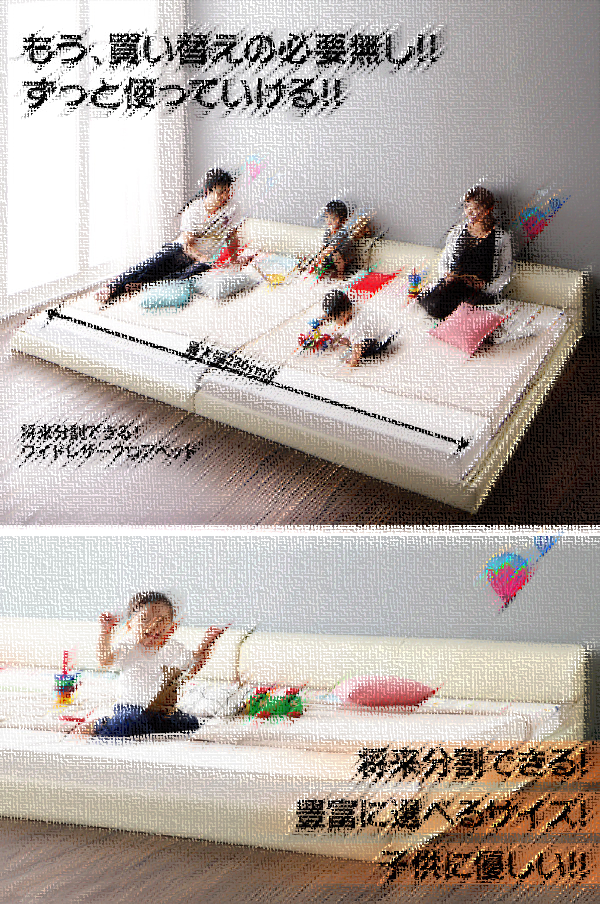 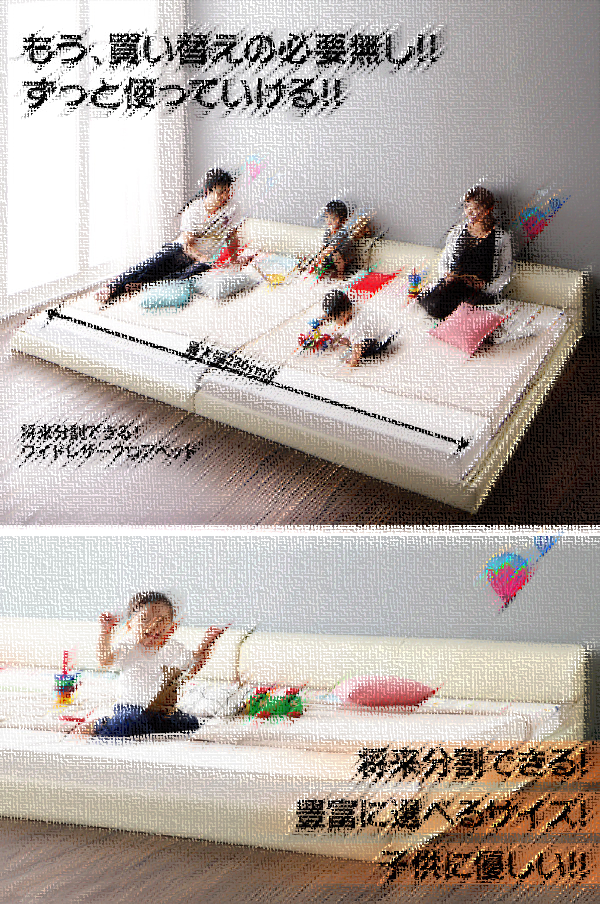 サイズ自由！買い替え不要！
連結ベッド
～家族の成長とともに～